FIFA REGULATIONS FOR THE STATUS AND TRANSFER OF PLAYERS (RSTP) : THE WAY AHEAD
Michele Colucci
Member of the Dispute Resolution Chamber FIFA FOOTBALL TRIBUNAL
info@colucci.eu - www.colucci.eu
1
International sports cases before the EU judgesD-DAY: 21 December 2023
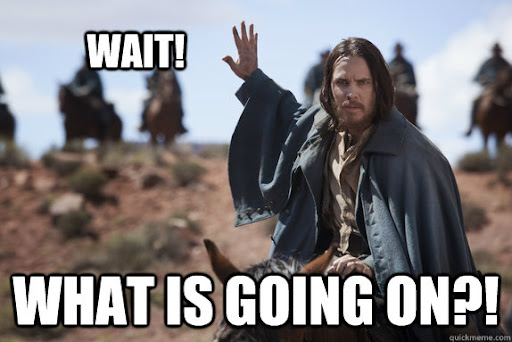 Superleague against UEFA and FIFA 
FC Antwerp against UEFA (homegrown player rule)
International Skating Union
Football Agents against FIFA (pending)
The Seraing case (pending)
The Diarra case: 4 October 2024
2
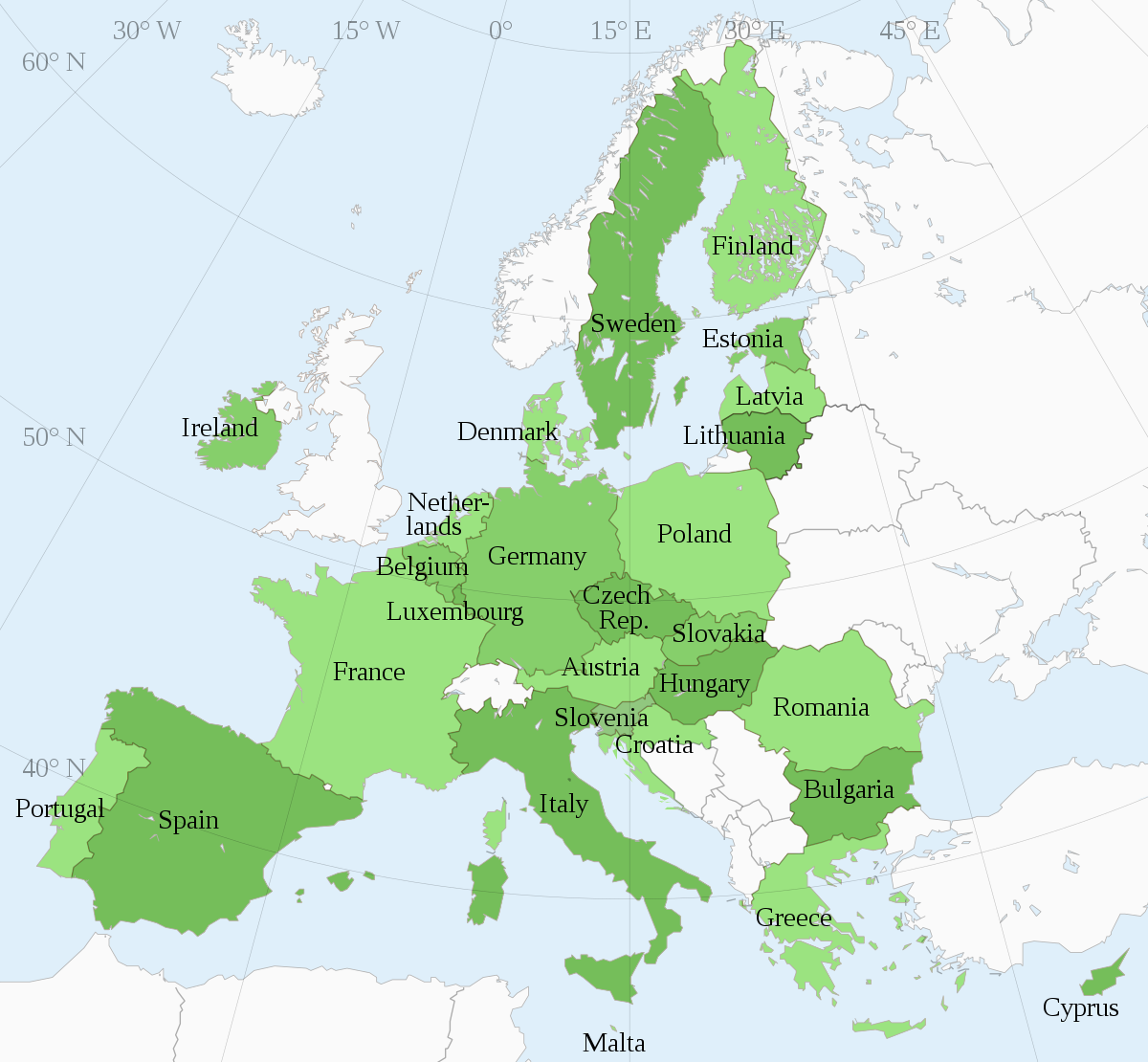 SPORT AND THE  EUROPEAN UNION
Member States -  447.000.000 people - area of 4,233,255.3 km2
ONE SINGLE MARKET : 
FREEDOM TO MOVE, TO PROVIDE SERVICES, AND TO COMPETE
3
EU INTERNAL MARKET:FREE MOVEMENT OF WORKERS
4
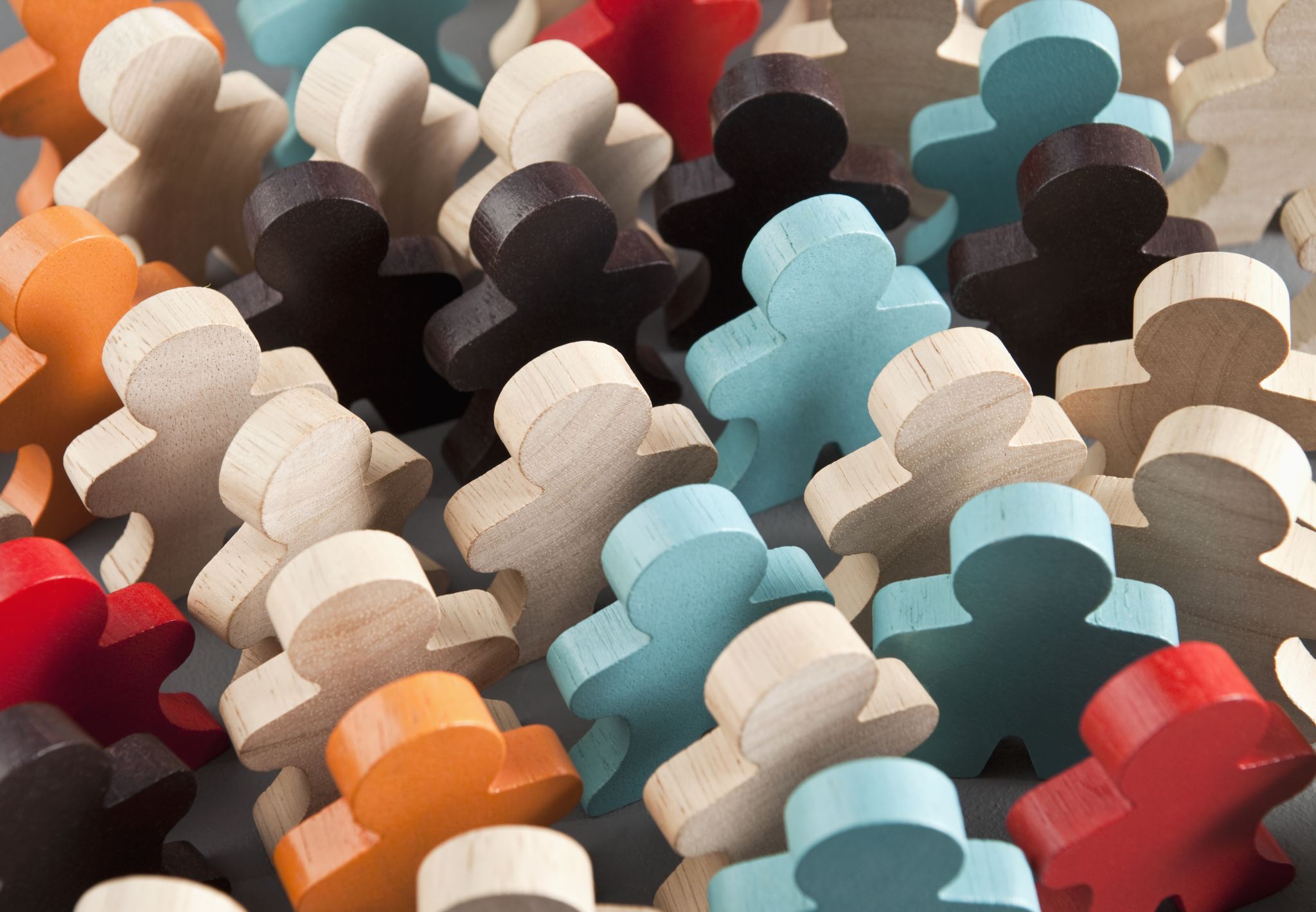 EQUAL TREATMENT
BAN ON “DIRECT” DISCRIMINATIONS  
	Art. 18 TFEU on the basis of nationality
	Art. 45 TFEU:…
Access to employment
Pay
Employment conditions	
BAN ON “INDIRECT” DISCRIMINATIONS  (UEFA Home Grown Player Rule ?)
 NO INDIRECT DISCRIMINATION : based on criteria other than nationality but leading to the same result
5
SPORT AND EU COMPETITION LAW : Art. 101 (1)
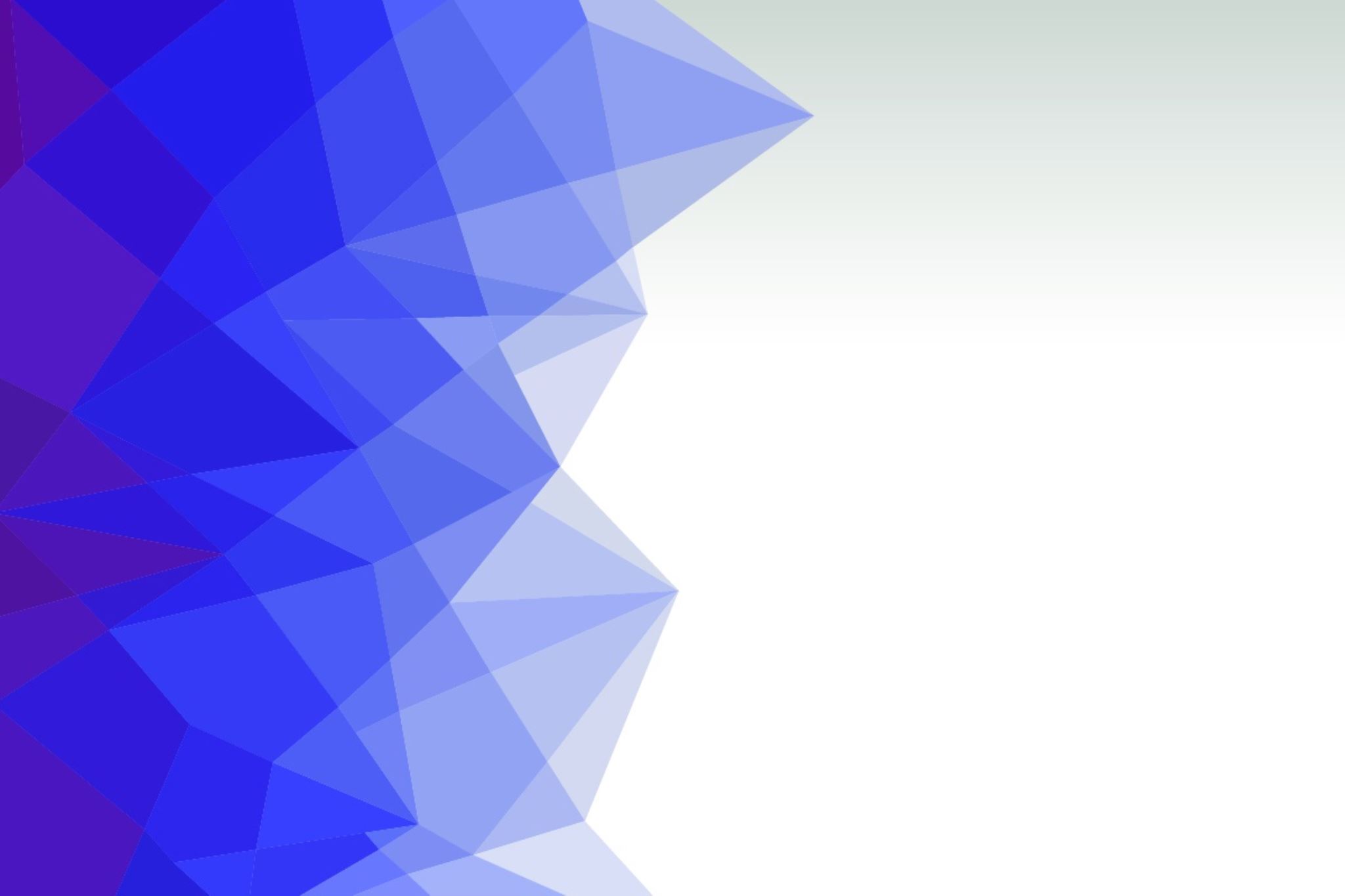 Are prohibited and automatically void :
Decisions, Agreements, Concerted Practices 
Undertakings or associations of undertaking 
Affecting trade between Member States
By Object or by Effect
Prevention, Restriction or Distortion of Competition
6
SPORT AND EU COMPETITION LAW: Art. 101 (3) The  four cumulative exceptions
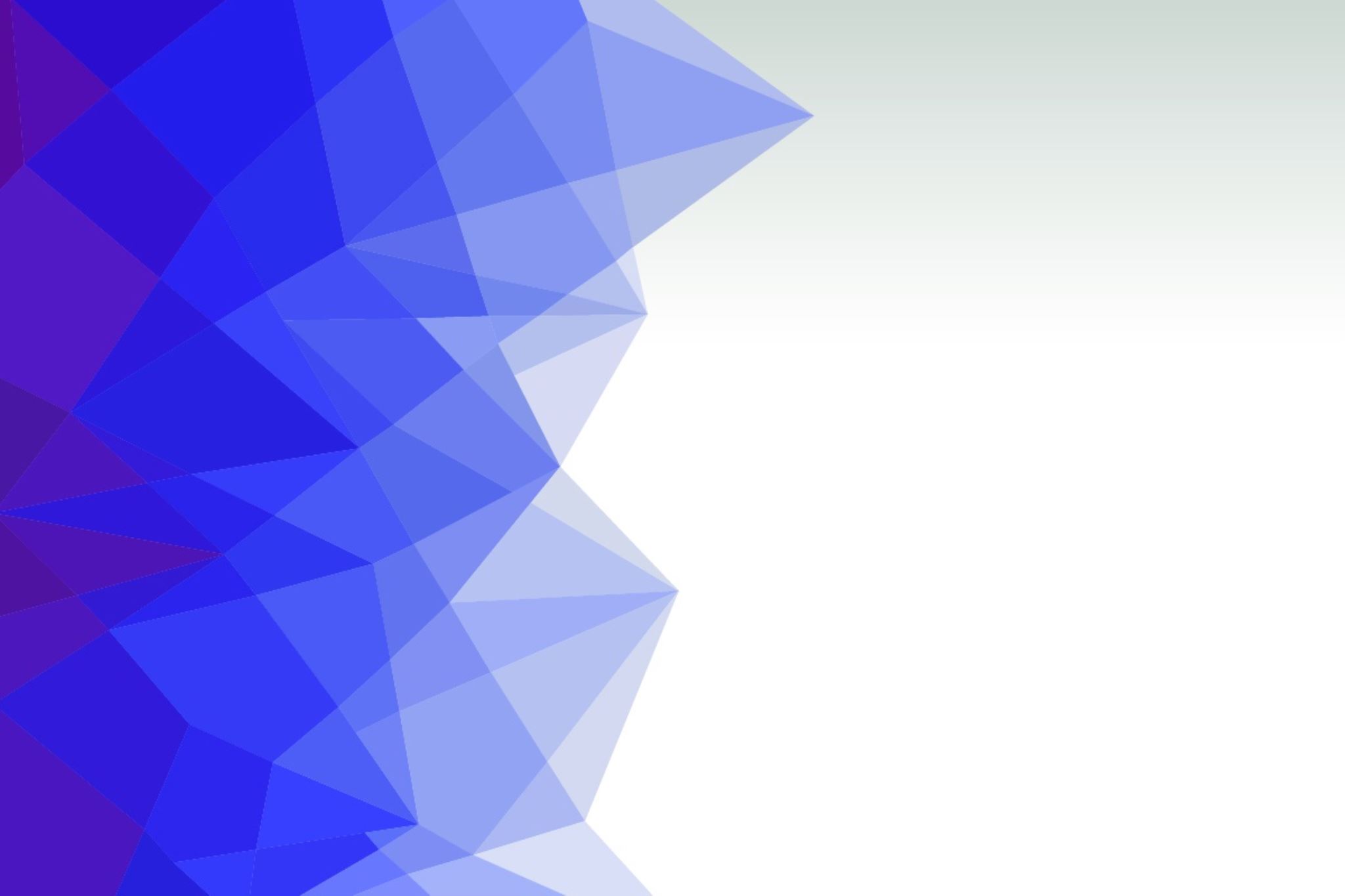 The Agreement results in efficiency gains
Consumers receive a fair share of the benefits
The restrictions are indispensable of achieving those benefits
There is no substantial elimination of competition
7
SPORT AND EU COMPETITION LAW: Art.102 (TFEU)
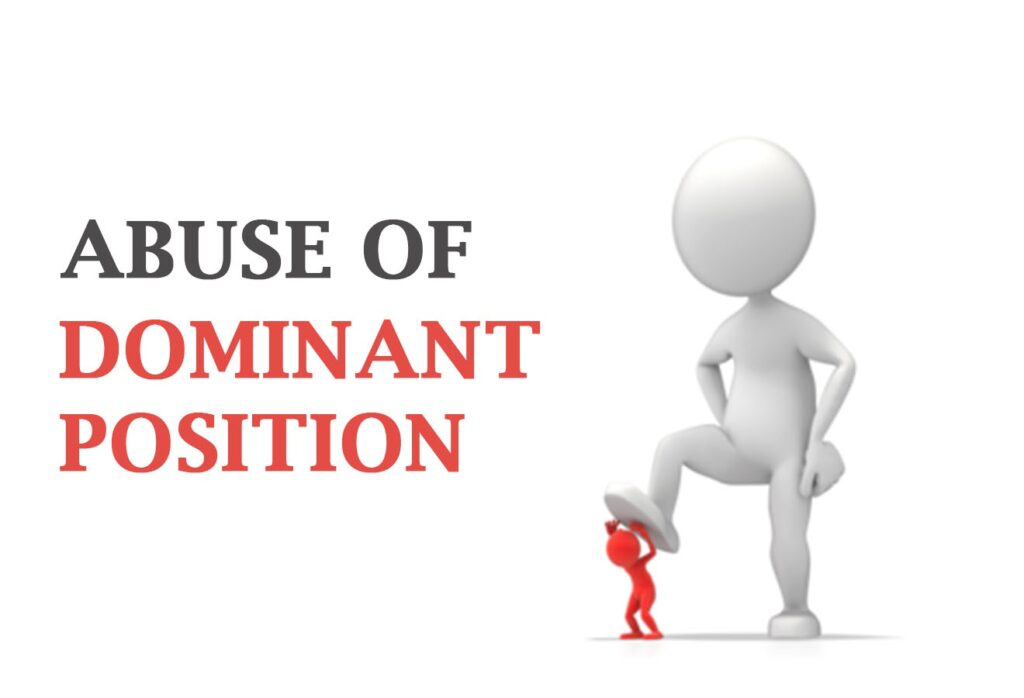 No to any abuse of dominant position by one or more undertakings
8
Bosman v. URSBFA - UEFA -  FIFADAVID v. GOLIATH
9
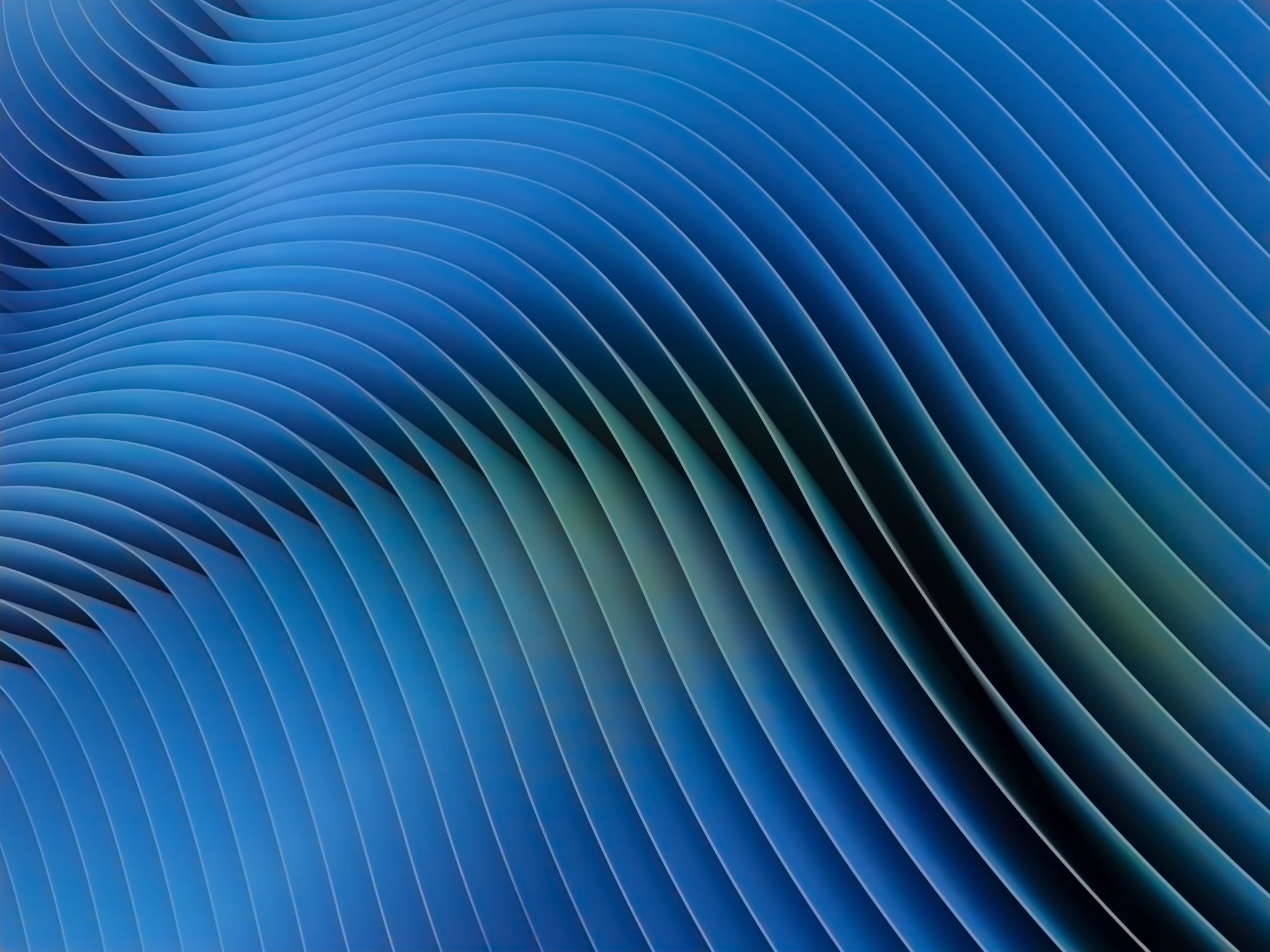 UEFA –URSBFA v. Bosman C-415/93 (Judgement of 15 December 1995)
10
Transfer Fee(11.570.000 BEF = 200.000 euros)
11
TRANSFER FEE
Obstacle because it affects players'access to the employment market in other Member States
NO valid justifications: maintenance of sportive and competitive balance between clubs
Other alternative measures: marketing, ticketing, TV rights
Conclusions: Transfer fee after the end of the contract against EU law
12
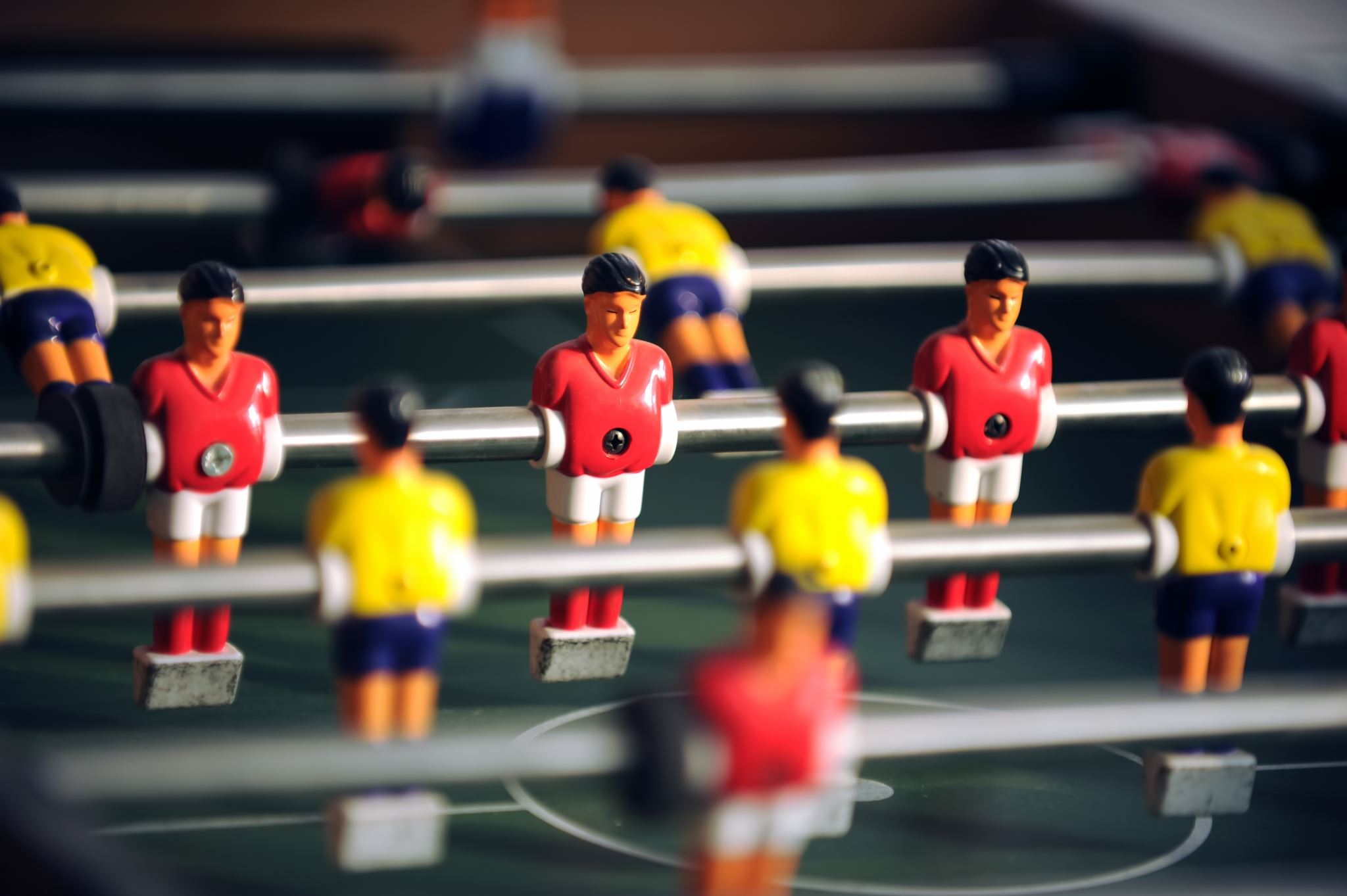 Quota System
Quota system on Foreign players to be fielded restricts the opportunities to be employed
No valid justifications 
Irrelevant territorial link
Train national players in view of the National Team
No competitive balance between clubs:  there are no rules limiting the possibility for richer clubs to recruit the best national players.
13
FIFA RSTP
«Gentlemen’s  Agreement » (2001)
Main Principles :
Contractual stability (protected period)
Training compensation 
Solidarity mechanism
Protection of Minors
Dispute Resolution System
Freedom to submit disputes to Ordinary Courts
14